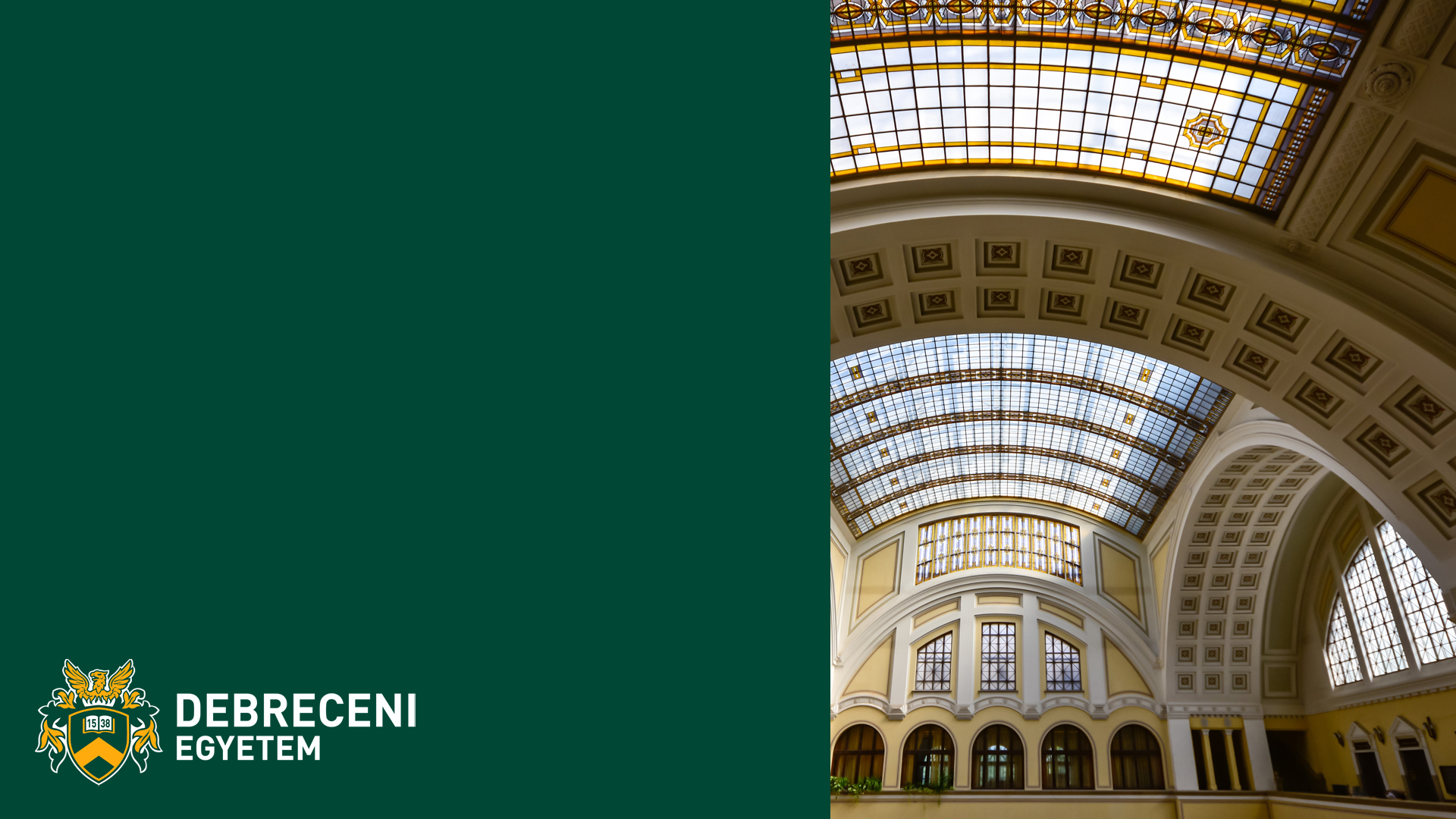 Two-stage revisio: térd protézis reimplantáció spacer után
Rybaltovszki Henrik
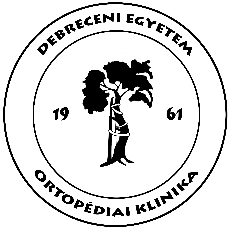 Two-stage revízió
Stage 1
Protézis eltávolítása, débridement, spacer beültetése

Stage 2
Spacer eltávolítása, reprotetizálás
Two-stage revízió
Mikor javasolt kétlépéses revíziót végezni PJI esetén?

Nincs ismert kórokozó (culture negative PJI)
Multirezisztens kórokozó
Polimikrobiális fertőzés
Súlyos lágyrész érintettség 
Fistula jelenléte
Nincs lehetőség radikális débridement végzésére
Nincs lehetőség lokális AB kezelésre
Jelentős csonthiány
Two-stage revízió
Mik a kétlépéses revízió előnyei?

A két beavatkozás között van lehetőségünk AB-s kezelésre
Könnyebben kivitelezhető nem speciális ellátó helyeken
Súlyos lágyrész érintettség esetén- a két műtét között „van idő” megoldani
Low demand betegek esetén akár a spacer lehet végleges megoldás is
Two-stage revízió
Milyen spacereket használhatunk?

Low friction spacer (Hofmann) 
Gyári mobil cement spacer

Statikus custom-made spacer
Mobil spacerek
Előnyei
Mozgó térdízület- kisebb kontaktúra
Könnyen eltávolítható
Könnyebb második lépés

Hátrányai
Ízületi instabilitás
Nehezebb rögzítés csonthiány esetén
Lágyrész gyógyulása nehezebb lehet

Nem javasolt
Szalag elégtelenség
Súlyos csonthiány
Extensor apparátus elégtelenség
Bőr defektus
Törésveszély
Hofmann spacer
Femoralis komponens- tibia betét
„Rossz” cementezési technika 
Nagydózisú AB cement használata
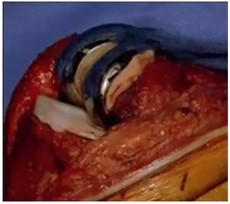 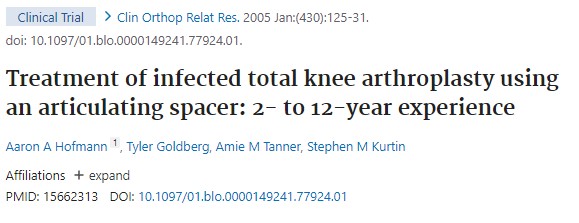 Gyári mobil cement spacer
Méretsorozatban elérhető
Gentamycin 
Gentamycin-vancomycin
Megfelelő porozitás- jobb AB kioldódás

„Rossz” cementezési technika 
Nagydózisú AB cement használata
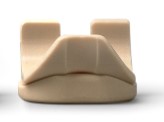 Statikus custom-made spacer
Antibiotikus csontcement 
Leggyakrabban:
Tobramycin
Gentamycin
Vancomycin

Az AB kioldódása függ a porozitástól!
Dózis
40 g csontcementhez
Akár 10-12 g AB is adható
Minimálisan  3,6 g  tobramycin és 1 g vancomycin
Lehet még
Cefazolin
Ciprofloxacin
Clindamycin
Ticarcillin
Teicoplanin
Erythromycin-colistin
Cefotaxime
Amphotericin B
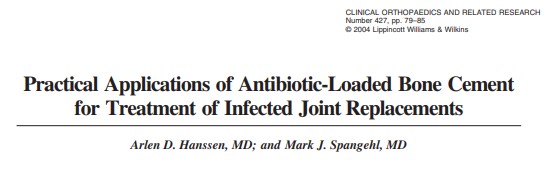 Statikus custom-made spacer
Előnyei
Minden esetben használható
AB spektrum könnyebben alakítható

Hátrányai
Tehermentesítés szükségessége
Kontraktúra alakul ki
Nehezebb második műtét
First stage
A first stage elsődleges célja a fertőzés legyőzése
Alapos, mindenre kiterjedő débridement
A kórokozó azonosítása
Célzott AB terápia infektológus bevonásával
A csontdestrukció mértékének rögzítése (a második műtét tervezéséhez)
Spacer beültetése
Mikor lehet elvégezni a második műtétet?
Nincs egyértelmű irodalmi ajánlás
A leginkább elfogadott 8 hét AB + 2 hét AB nélkül
Ismételt punkció jelentősége
Spacer utáni reproteizálás
A műtét tervezése az első műtétnél kezdődik
Csonthiány mértékének rögzítése

A megfelelő implantátum megválasztása
CCK
RHK
3 zónás rögzülés elve
A csonthiány elemzése
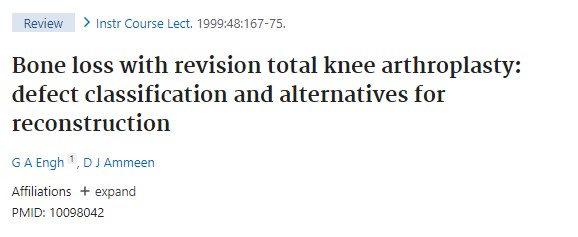 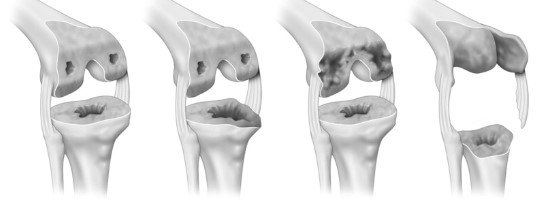 3 zónás rögzülés
Epiphysis
Metaphysis 
Diaphysis

A háromból kettőben meg-
    felelő rögzülés szükséges
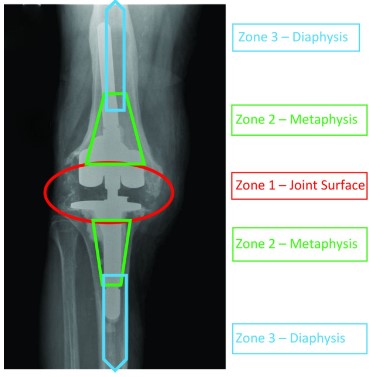 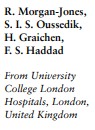 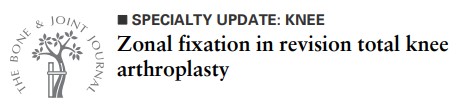 3 zónás rögzülés
A korábbi revíziós rendszerek
hibrid rögzülésű (epiphysisen cementes, meta-diaphysis cement nélküli)
teljesen cementes rögzülésű

Mai revíziós rendszerek
metaphysealis sleeve-cone
Mit jelent ez a gyakorlatban?
Type 2:
Epiphysealis csonthiány pótlása: 
augmentek 
femoralisan dist/post/ant
Tibialisan fél/teljes blokk
Metaphysealis csonthiány pótlása:
Cone/sleeve/shape
Trabecular metal impantátumok
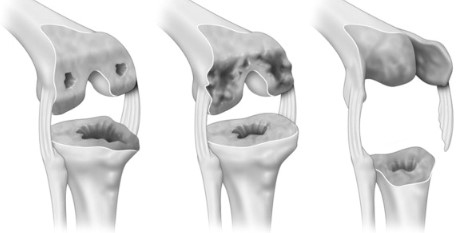 Mit jelent ez a gyakorlatban?
Type 3:
Jelentős metaphyealis csonthiány
Cone/sleeve/shape
Trabecular metal impantátumok
Szegment pótló protézisek
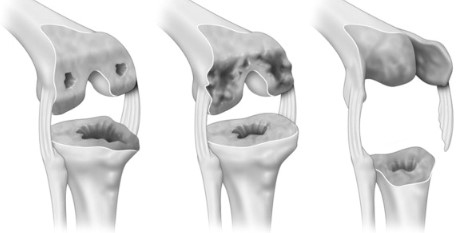 Saját gyakorlatunk
2022. októbere óta 
DE Ortopédiai és Traumatológiai Klinika
71 térd revízió
8 RHK
63 CCK és PS
Ortopédiai Munkacsoport
45 térd revízió
5 RHK
27 CCK
4 PS
8 beteg műtétre vár 
1 DAIR
Saját gyakorlatunk
Ortopédiai Munkacsoport
19 esetben egylépéses revízió
25 esetben kétlépéses revízió
1 esetben DAIR
Indikáció
29 aszeptikus lazulás
1 periprotetikus törés
1 intraoperatív törés
1 korrekciós OT során észlelt aszeptikus lazulás
1 mechanikai szövődmény miatt
1 igazolt fémallergia
1 unicondylaris konverzió
16 szeptikus lazulás
Kórokozók
Staphylococcus epidermidis (6x)
Propionibacter acnae (2x)
Streptococcus alfa haemolizáló
Streptococcus equi ssp zooepidemicus
Streptococcus agalactiae
Enterococcus faecalis
Enterobacter cloacae
Bacterium sp
Esetbemutatás, kezelési algoritmus
70 éves férfi
2017.10.20-án bal oldali térd TEP beültetés
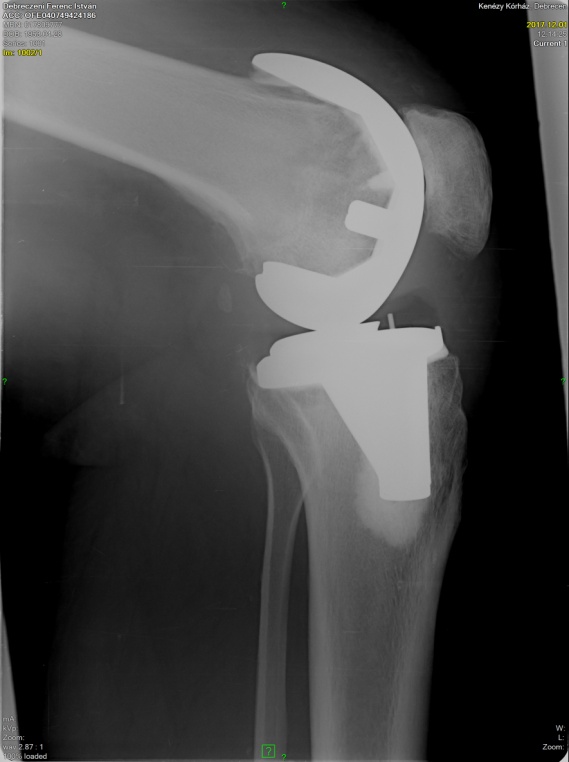 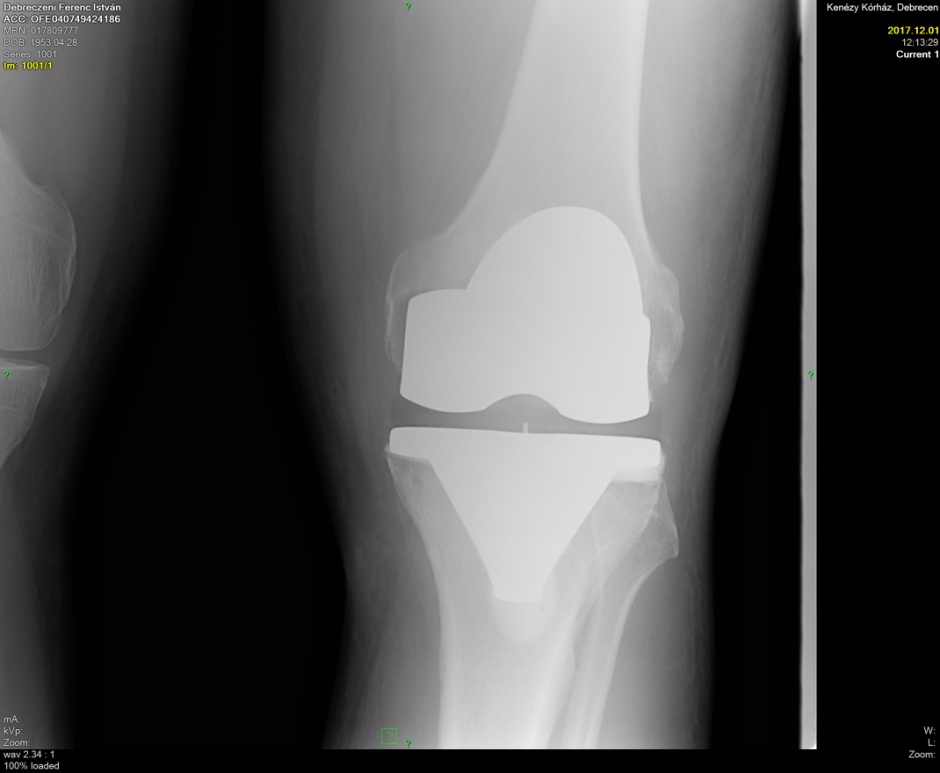 Esetbemutatás
2018.06.07.  
kontrollvizsgálat primer ellátó intézetben
„8 napja lépcsőn megfájdult a lába”
NSAID
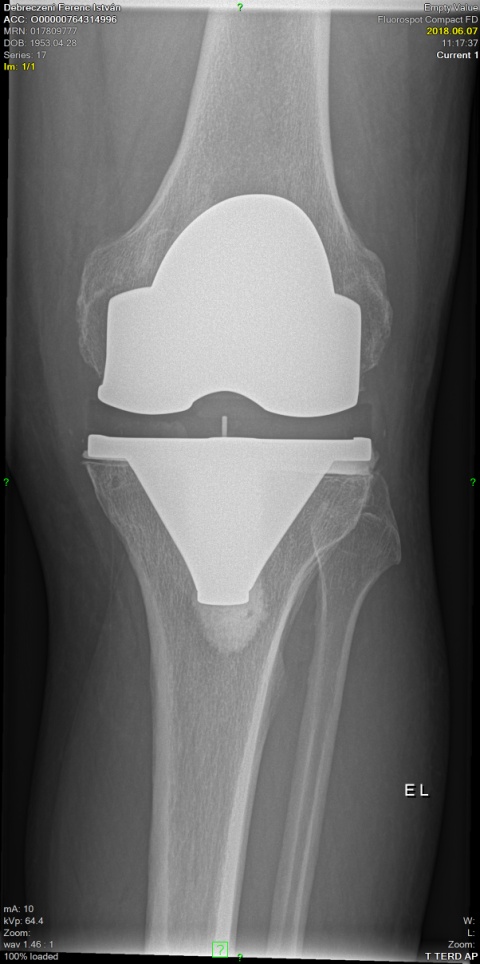 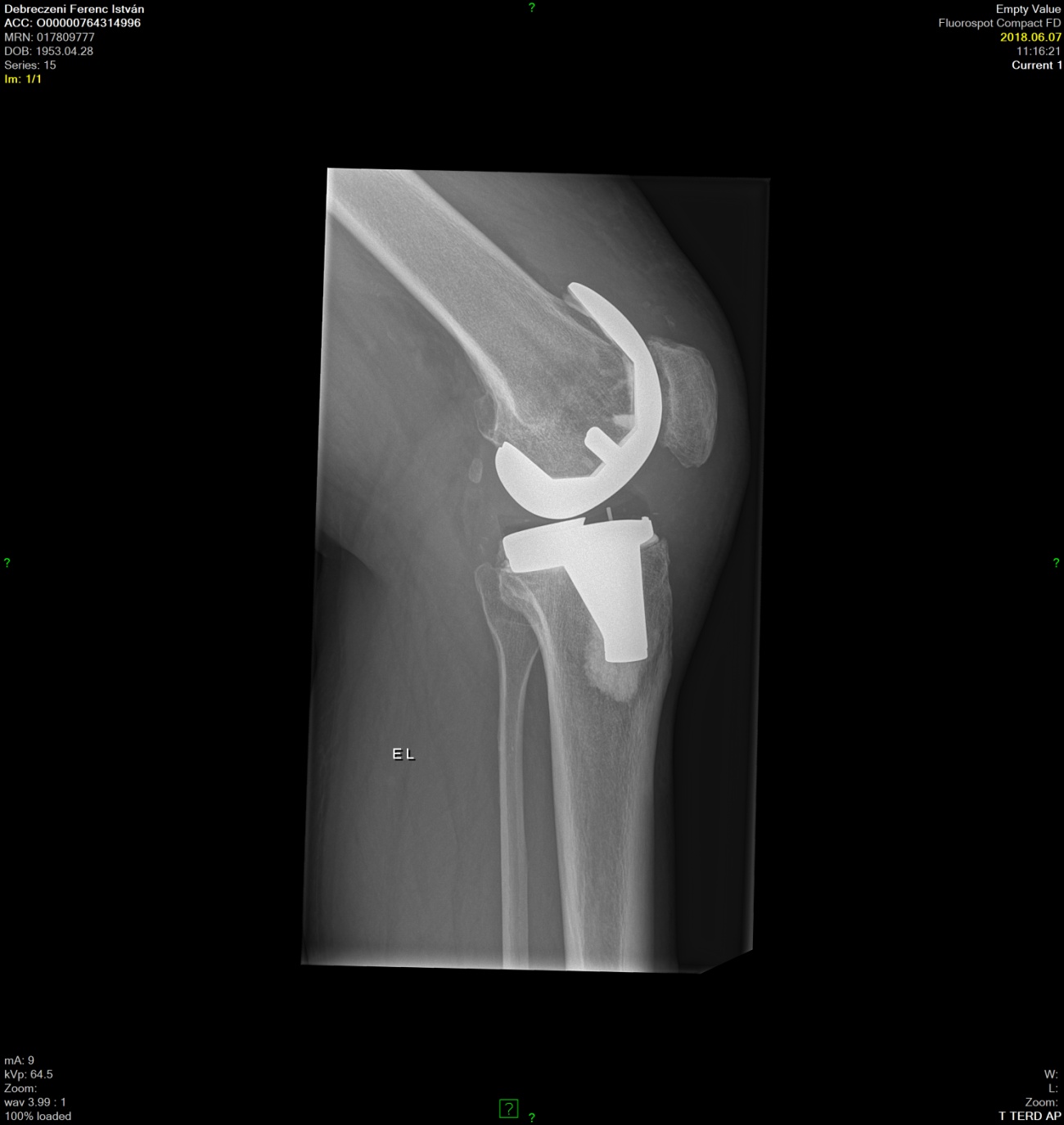 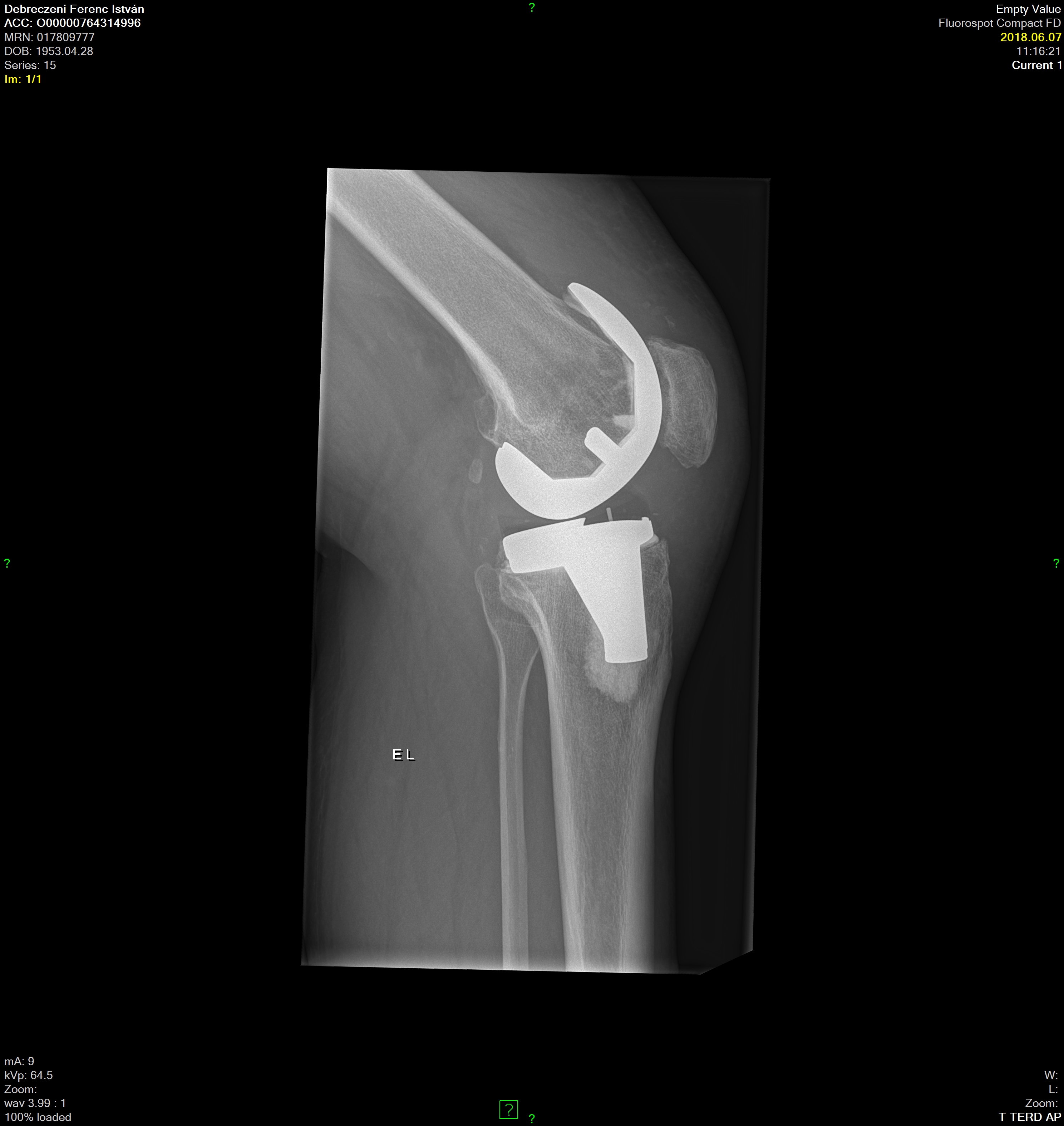 Esetbemutatás
2021.08.24.
kontrollvizsgálat primer ellátó intézetben
„tibia condylus magasságában jelez fájdalmat”
„ a bal térdízületben TEP látható jó helyzetben kilazulás nélkül”
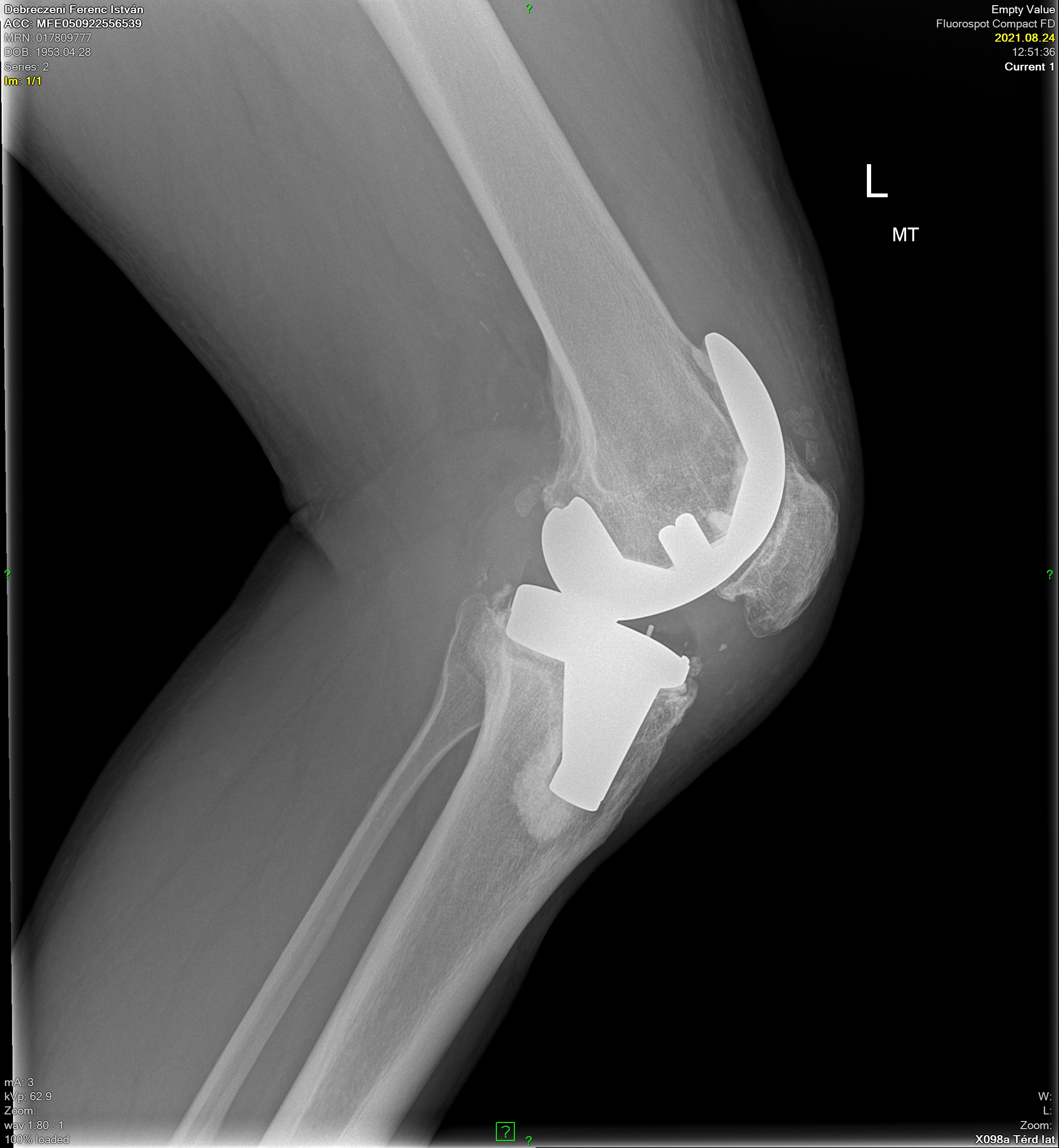 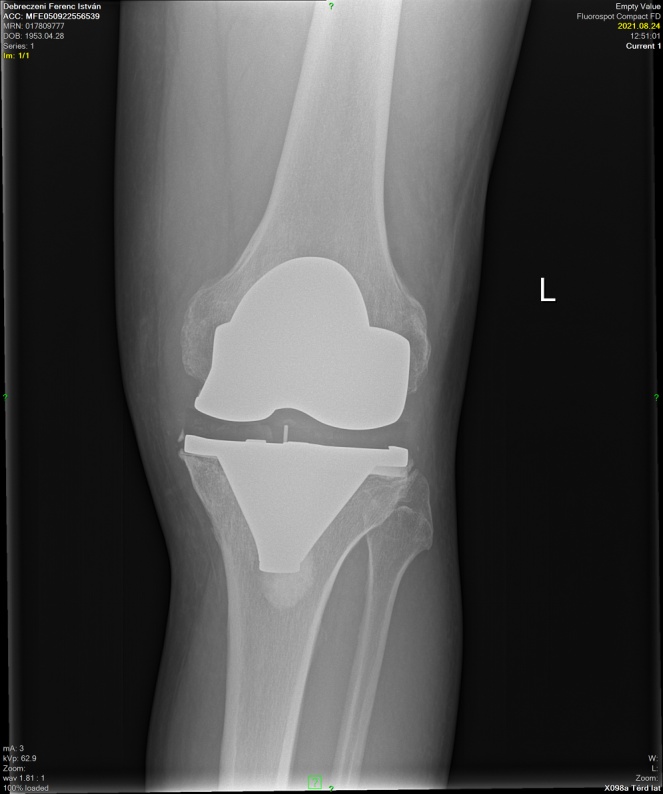 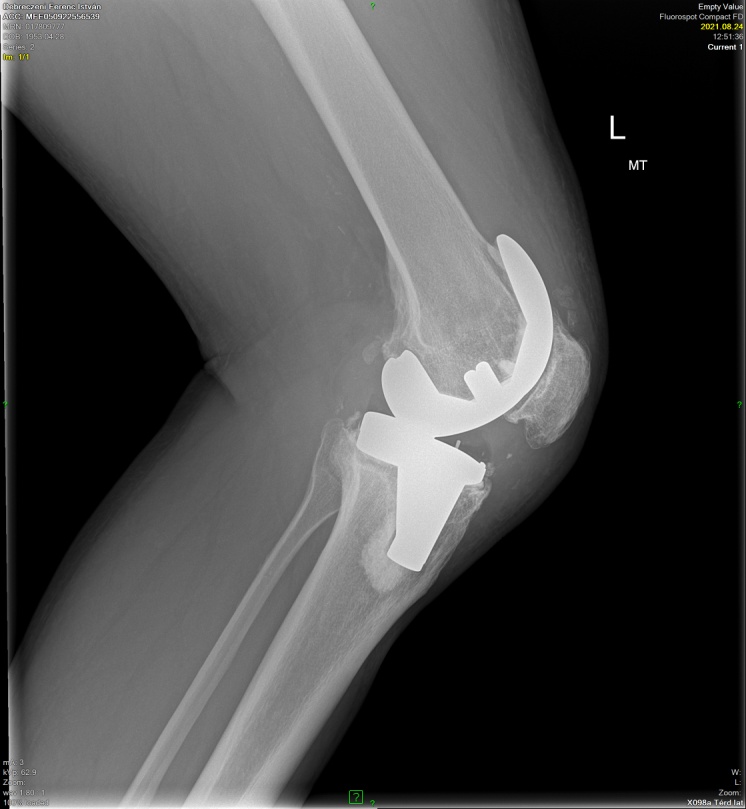 Esetbemutatás
2021.08.26,
Reumatológiai szakvizsgálat
„dereka, térdei panaszosak”
fizioterápia
2021.09.20.
Reumatológiai szakvizsgálat
„panaszai változatlanok”
2022.03.07.
Reumatológiai szakvizsgálat
„dereka, térdei panaszosak”
fizioterápia
Esetbemutatás
2022.07.12.
kontrollvizsgálat primer ellátó intézetben
„hosszabb terhelés ill. időjárás változáskor a térd elülső med. részén a tibiacondylusnak megfelelően tompa fájdalmat jelez”
„ a bal térdízületben TEP látható megfelelő állásban. Lazulásra utaló rtg. jel nem ábrázolódik”
Esetbemutatás
2022.07.12.
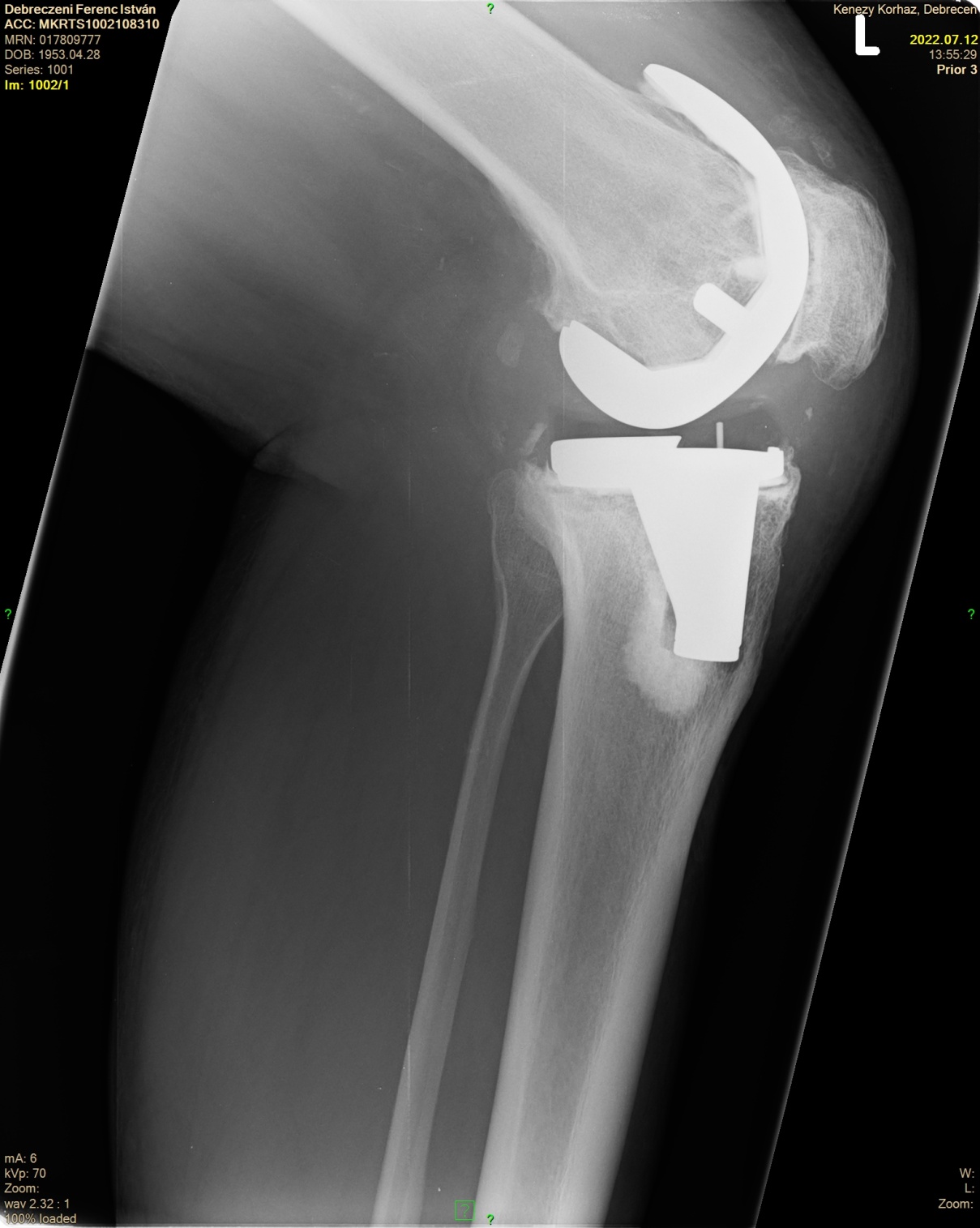 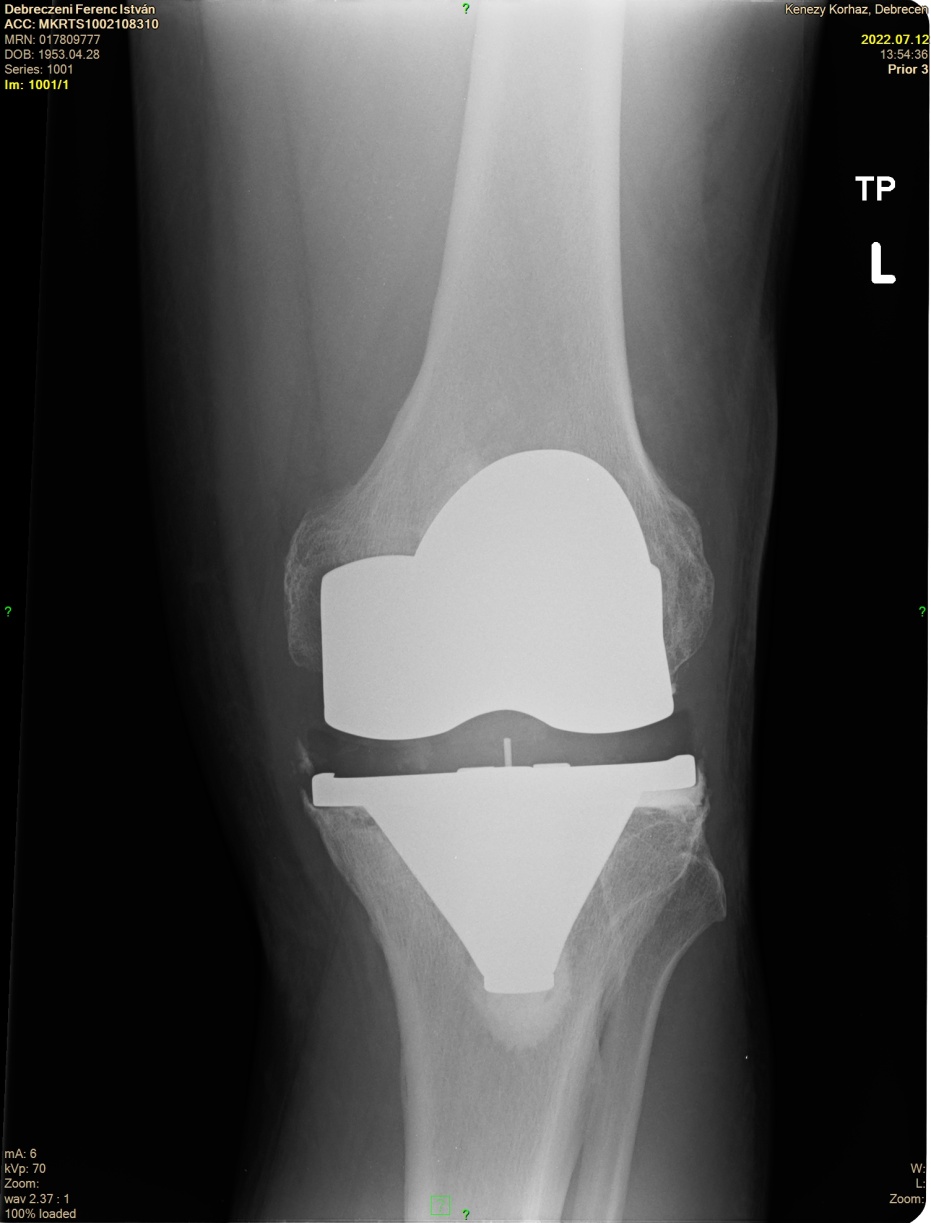 Esetbemutatás
2022.08.23.
kontrollvizsgálat primer ellátó intézetben
felvetődik a lazulás lehetősége
2022.09.27.
kontrollvizsgálat primer ellátó intézetben
„definitív lazulásra utaló jel nem látható”
2022.10.04.
kontrollvizsgálat primer ellátó intézetben
„Csontizotóp vizsgálatra előjegyezve”
2022.10.25.
kontrollvizsgálat primer ellátó intézetben
Szcintigráfia pozitív
Laborvizsgálat (CRP, PCT)
2022.11.15
kontrollvizsgálat primer ellátó intézetben
„laborvizsgálatok negatívak
„gyulladásos jel nem észlelhető”
„Kontroll: panasz esetén”
2023.01.10
kontrollvizsgálat primer ellátó intézetben
„csípő és térdkímélő életmód”
„Kontroll: panasz esetén”
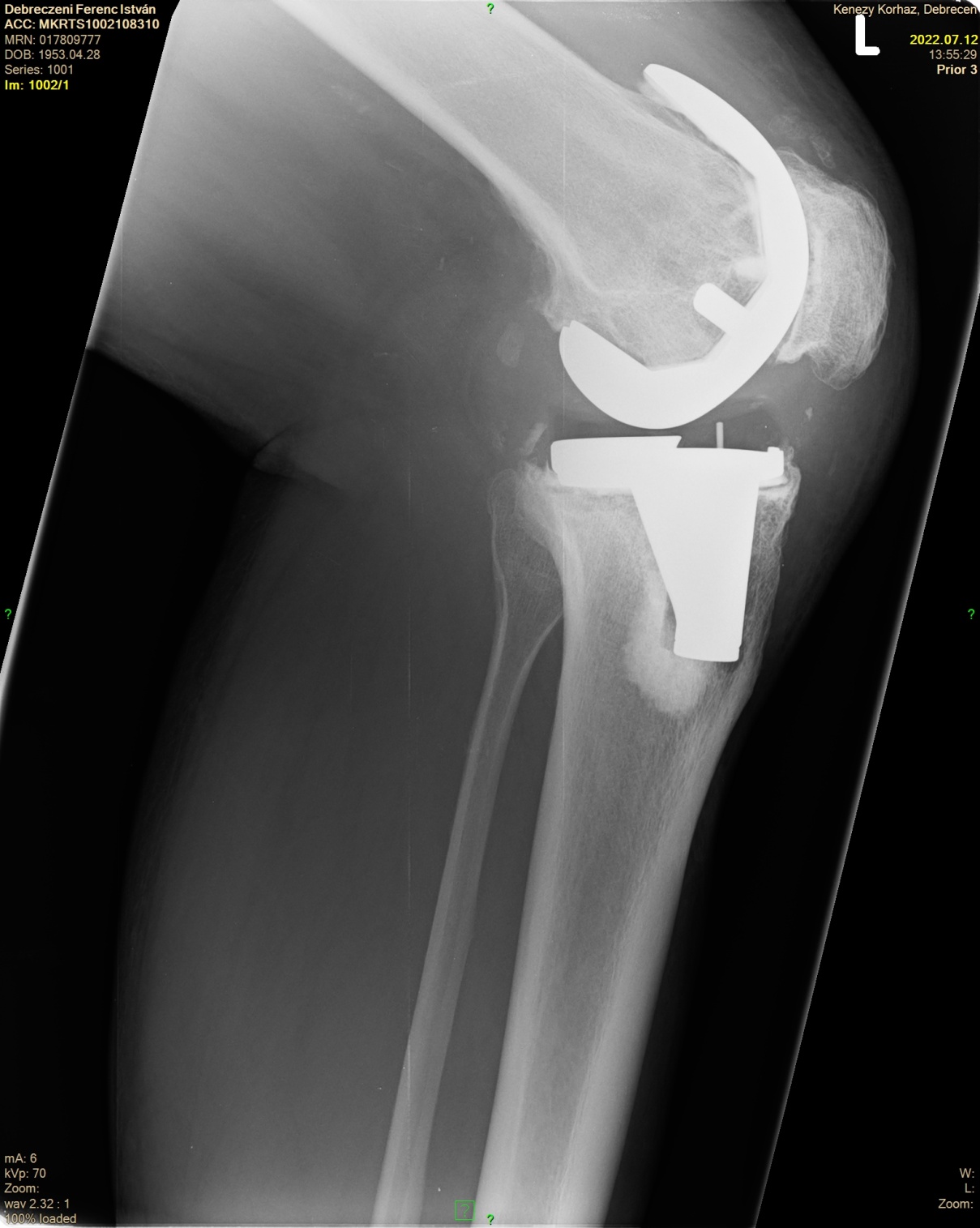 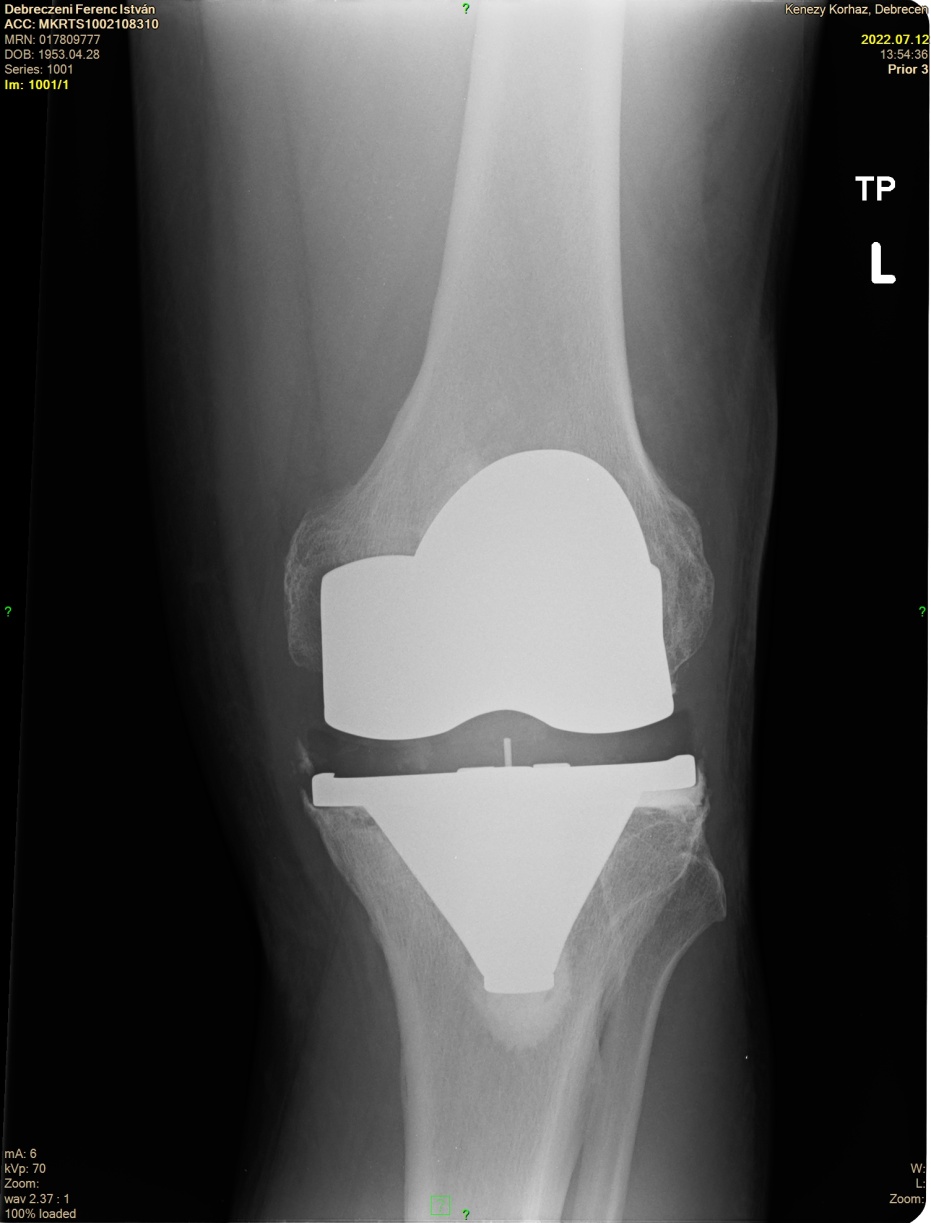 Esetbemutatás
2023.01.11.
Jelentkezik szakrendelésünkön
Punkció
Tenyésztés: 
Staphylococcus epidermidis
Góckutatás: negatív
Esetbemutatás
2023.03.05. „stage one”

Débridement
Low-friction spacer beültetés
„ a femoralis komponenst csontveszteség nélkül távolítjuk el, a post. femurcondyluson contained hiány”
„a tibialis komponens keelje a megbillenés miatt az elülső corticalist fenestrálja”
Velőüregbe Collatamp szivacs
Gentamycines csontcementhez további Vancomycint adunk

Type 2B csonthiány (Engh beosztás alapján)
Esetbemutatás
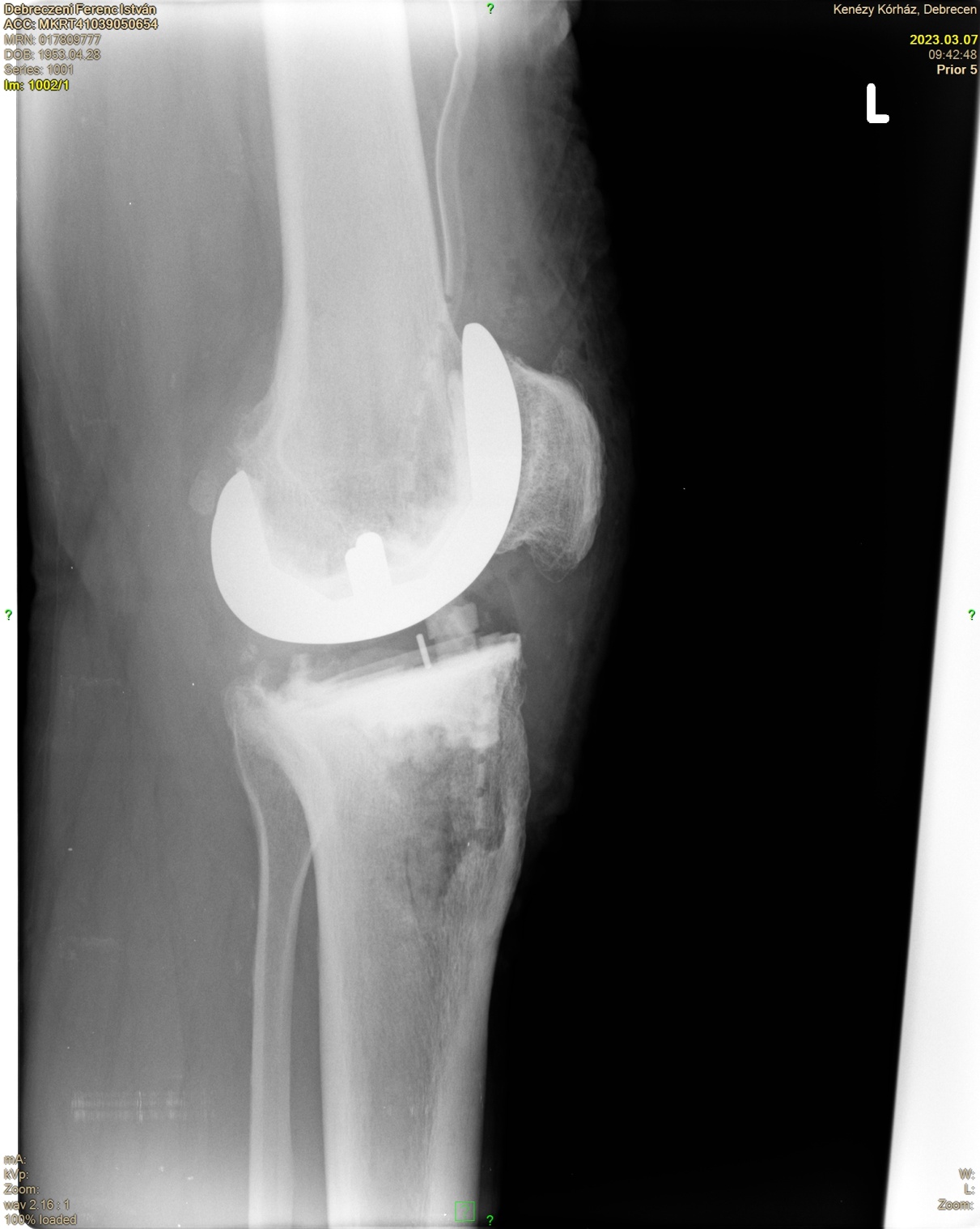 Esetbemutatás
2023.03.09.
Infektológiai konzílium
További AB-t nem javasolt
2023.04.12.
Punkció: negatív

2023.05.02.
Reprotetizálás
Esetbemutatás
Type 1 csonthiány a femuron
Type 2B csonthiány a tibián

Femuron: 
Epiphysis: 	megfelelő csontminőség, contained defektus post.
Metaphysis:	megfelelő csontminőség, nincs csonthiány
Diaphysis	 megfelelő csontminőség, nincs csonthiány
Tibián:
Epiphysis	jelentős csonthiány	
Metaphysis	jelentős csonthiány
Diaphysis	megfelelő csontminőség, nincs csonthiány
Esetbemutatás
Műtéti terv:
CCK protézis
Femoralisan:
Post. augmentáció  
CN szár

Tibialisan: 
Metaphysealis TM sleeve
CN szár
Esetbemutatás
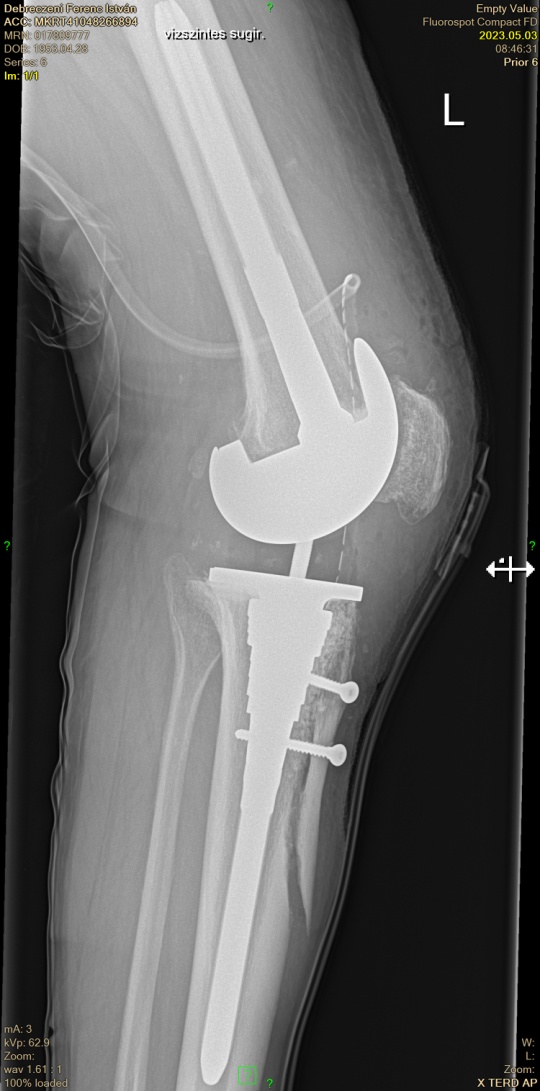 Esetbemutatás
Az előzetes tervet valósítottuk meg

Tub. tibiae OT
Trikalcium-foszfát beültetése

A műtéti tenyésztések negatívak ( mapping, 14 napig!)
Esetbemutatás
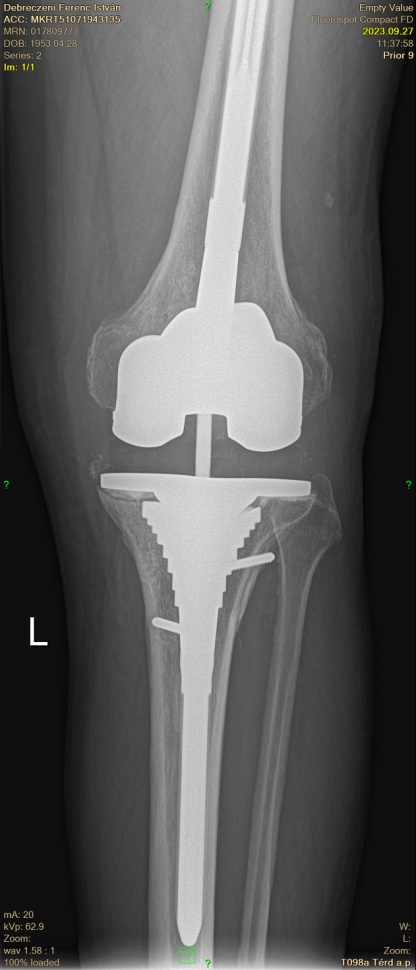 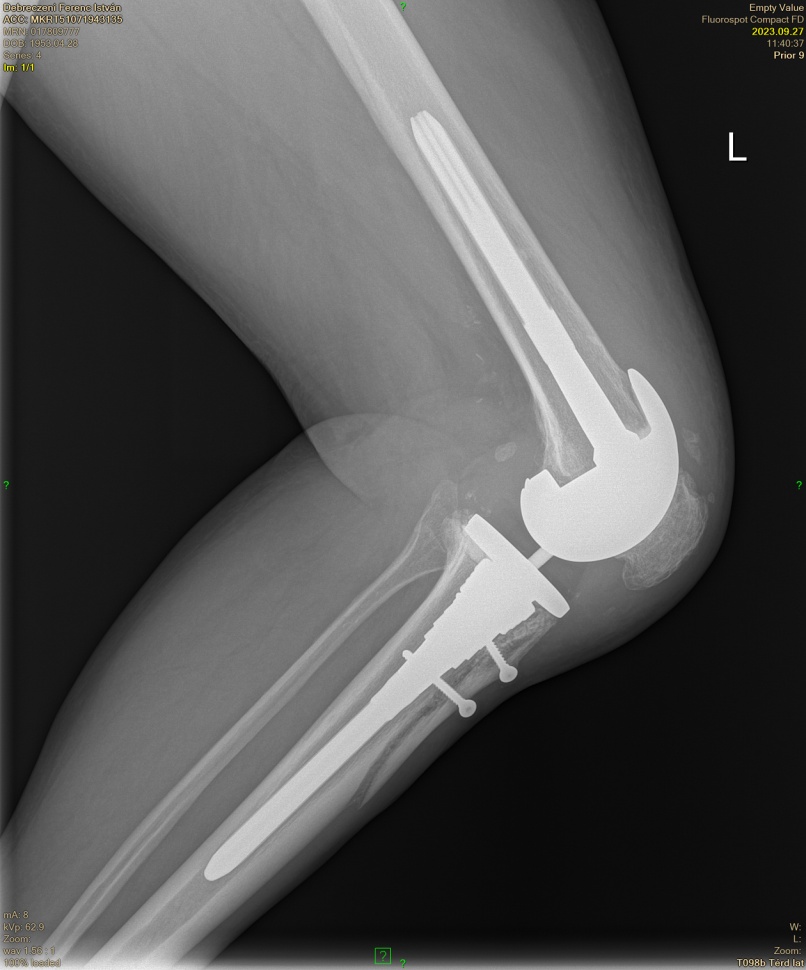 2023.09.27.
Panaszmentes
Teljes terheléssel jár
Következő kontroll:
			    2023.dec.
Köszönöm a figyelmet!